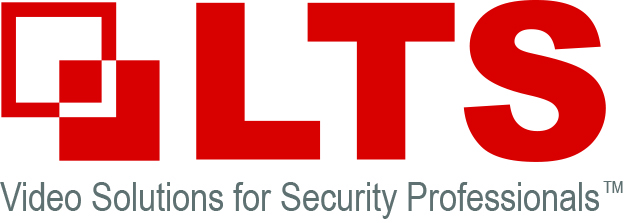 Matrix IR Turret, 30ft Away, 2.8mm lens
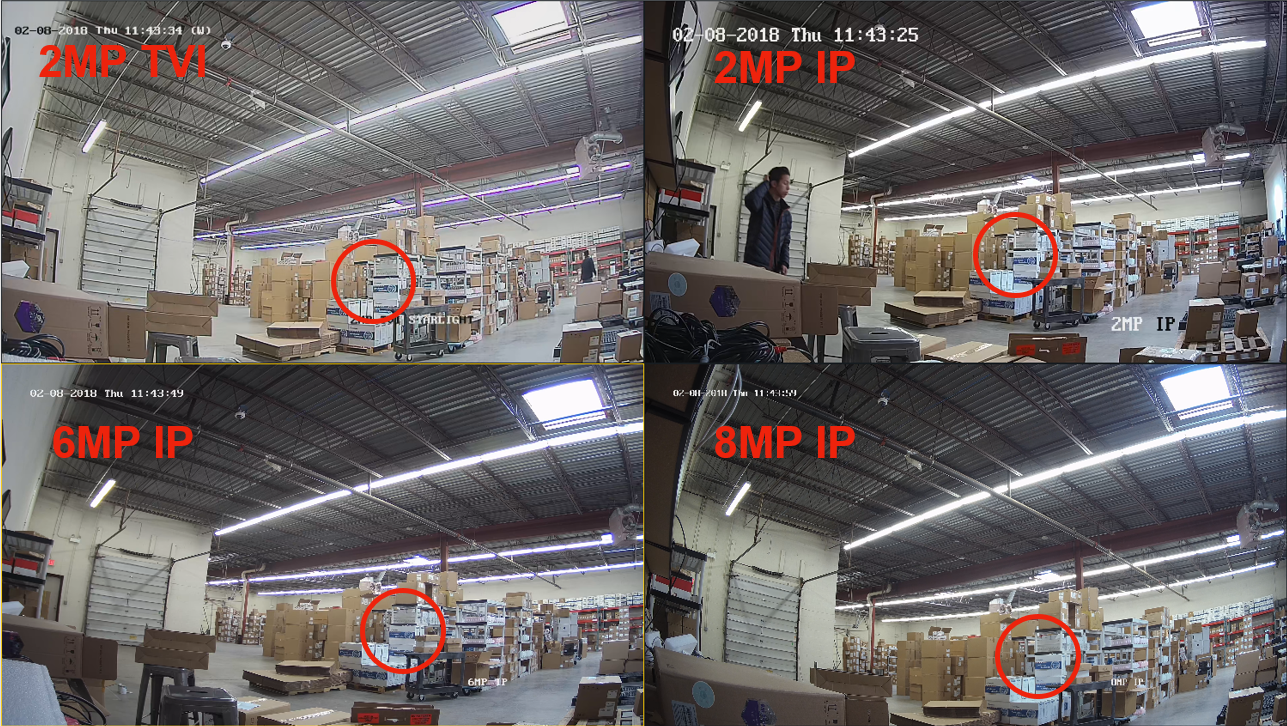 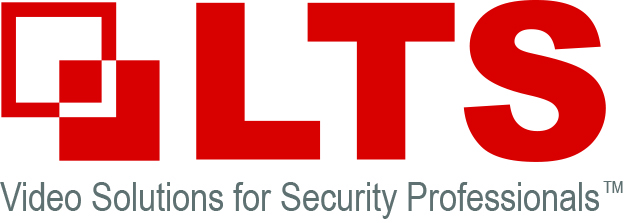 DIGITAL ZOOMED
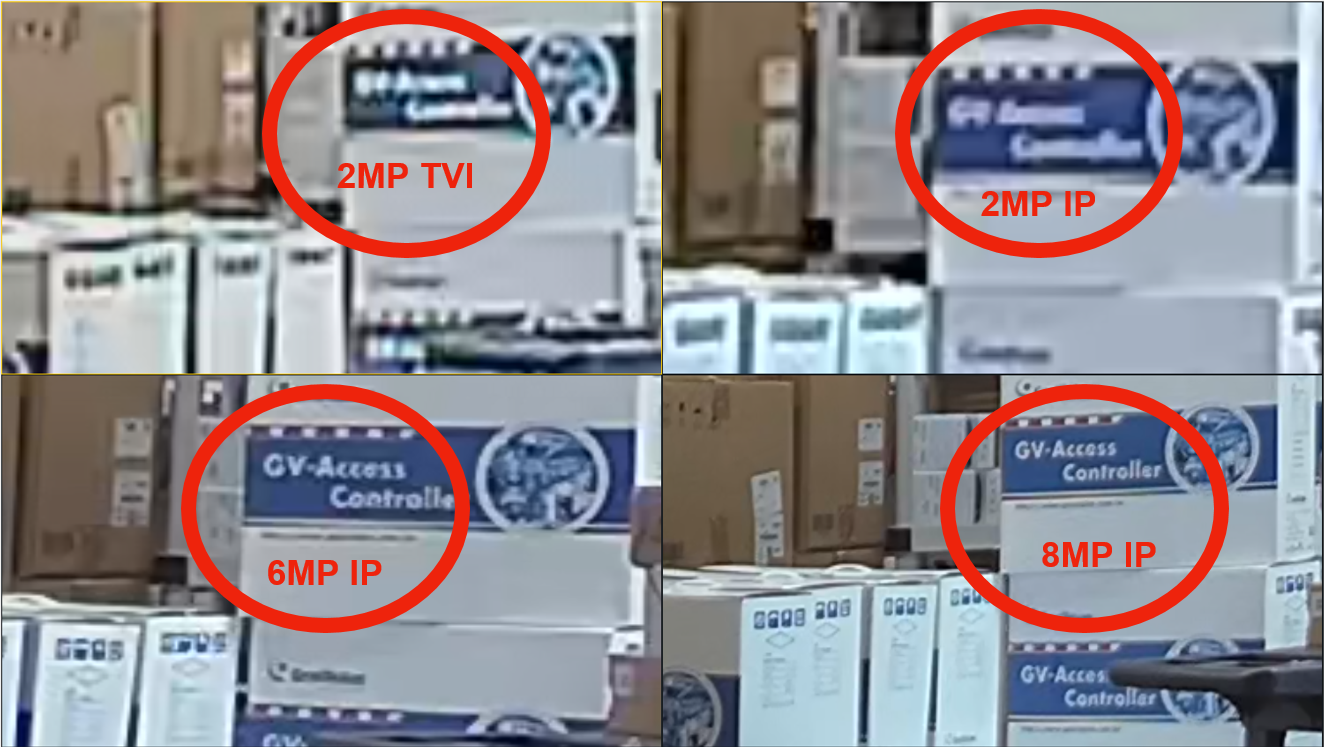 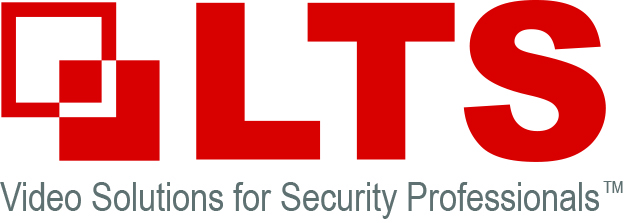 MATRIX IR: GIVING YOU THE BEST NIGHT VIDEOS!
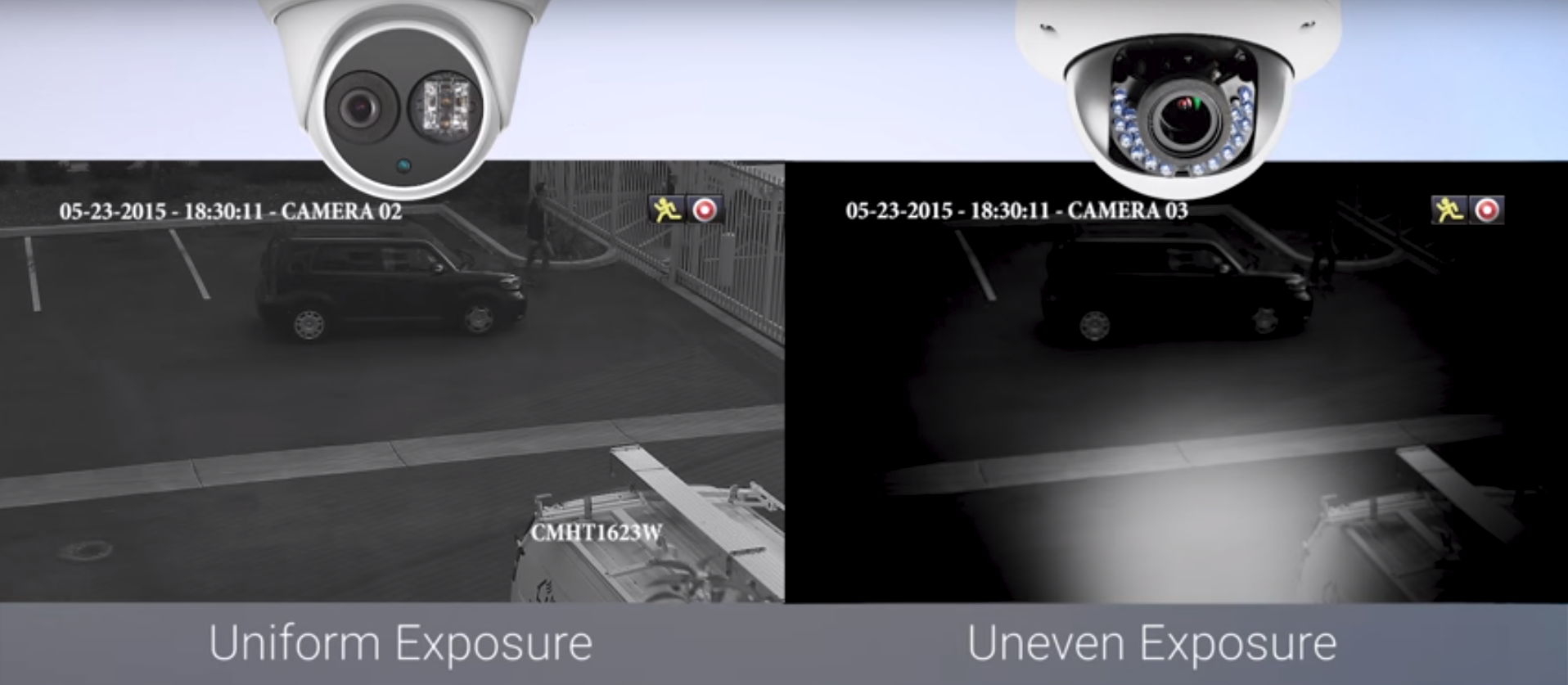 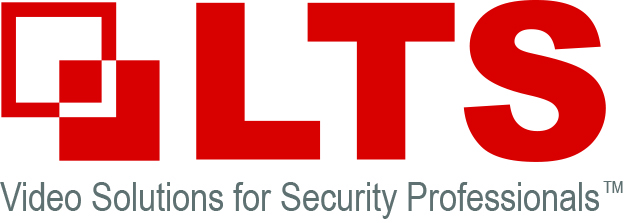 TRUE WDR: THE BEST DAYTIME VIDEOS!
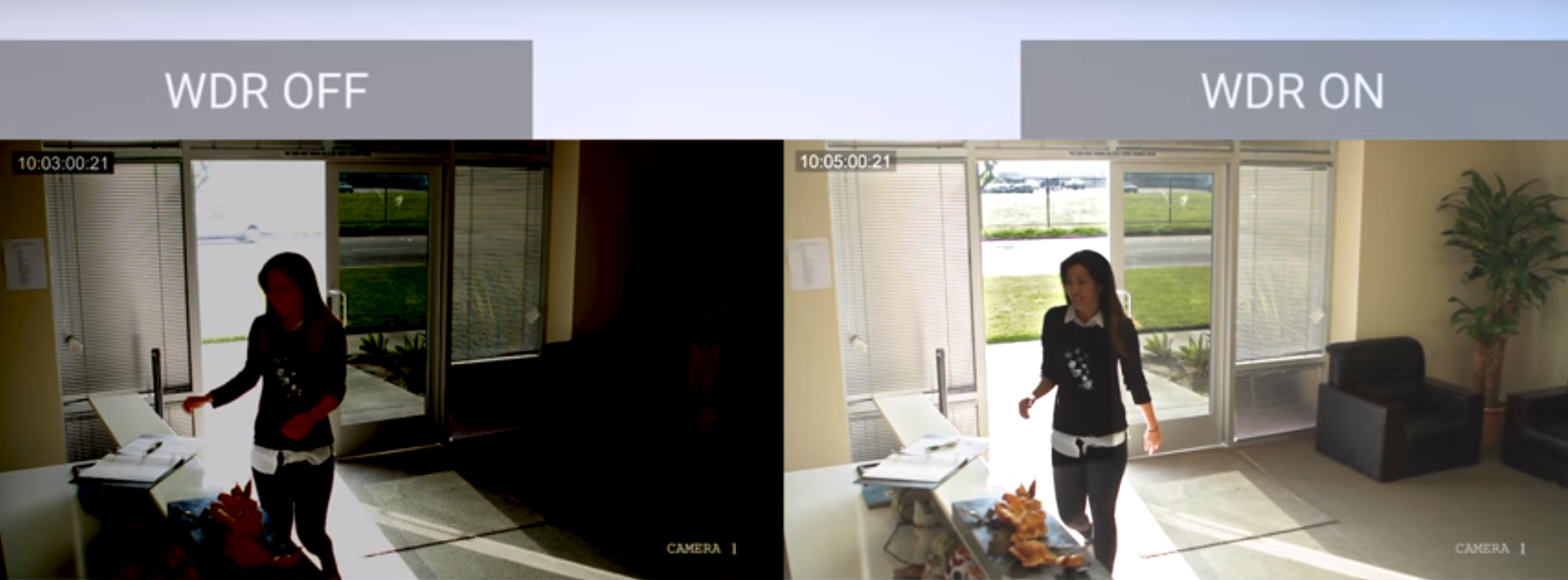 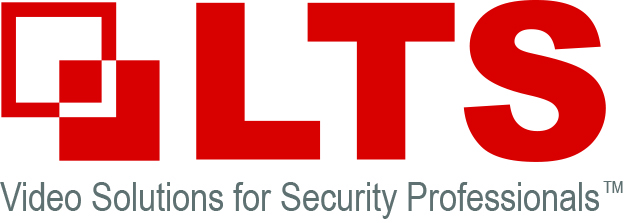 VCA (Video Content Analytics)
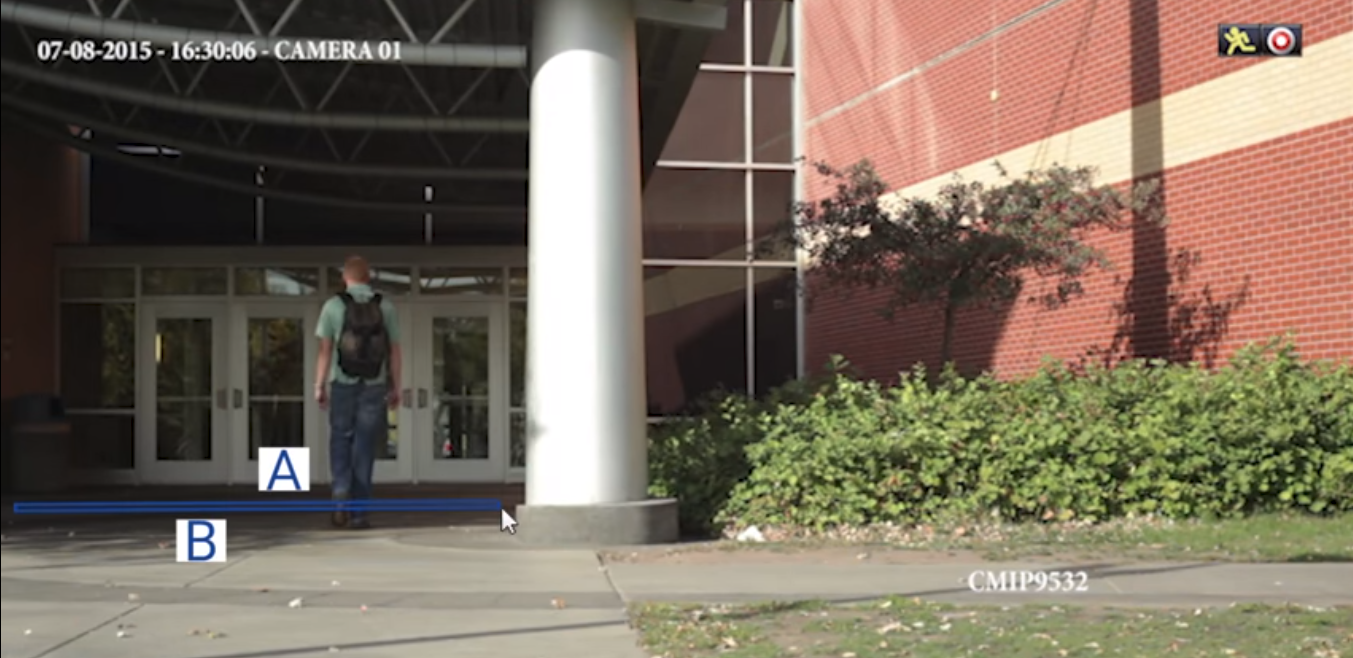 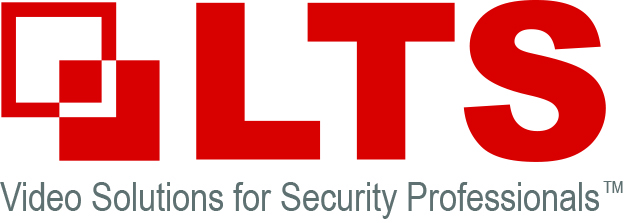 Fisheye: 360 Degrees View
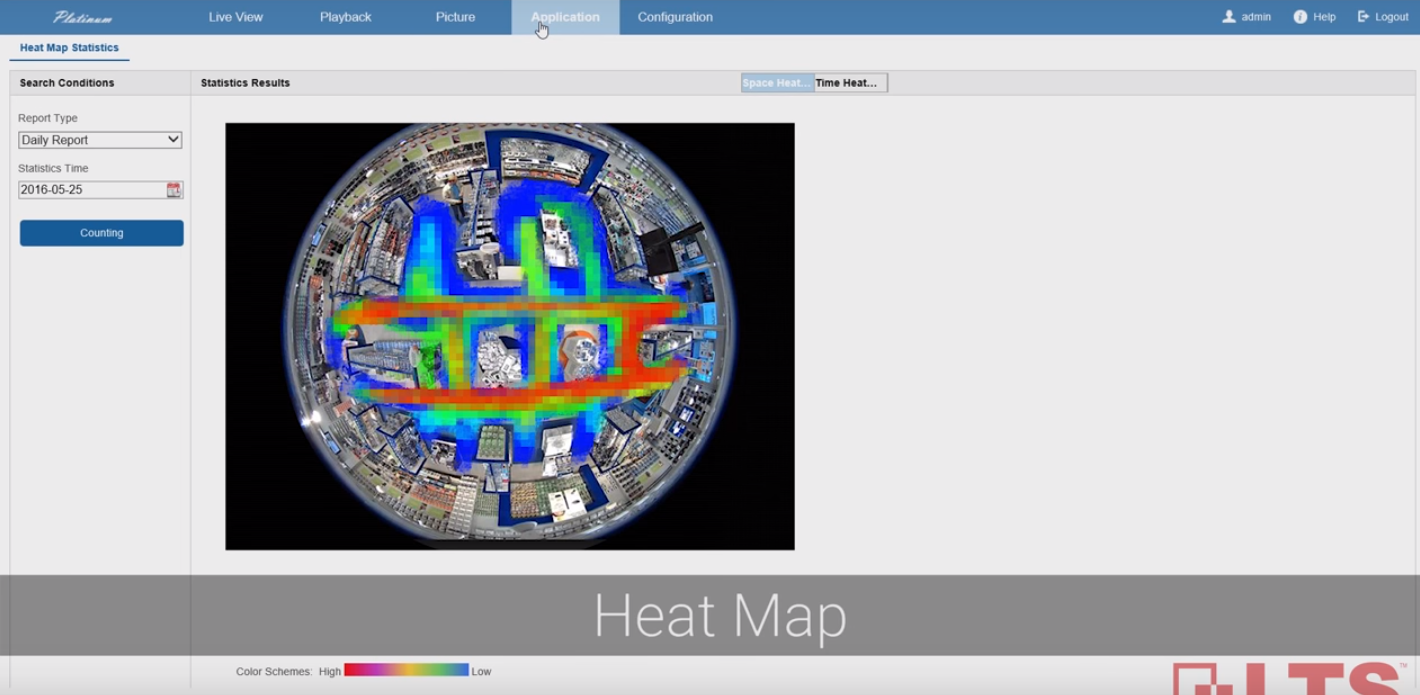 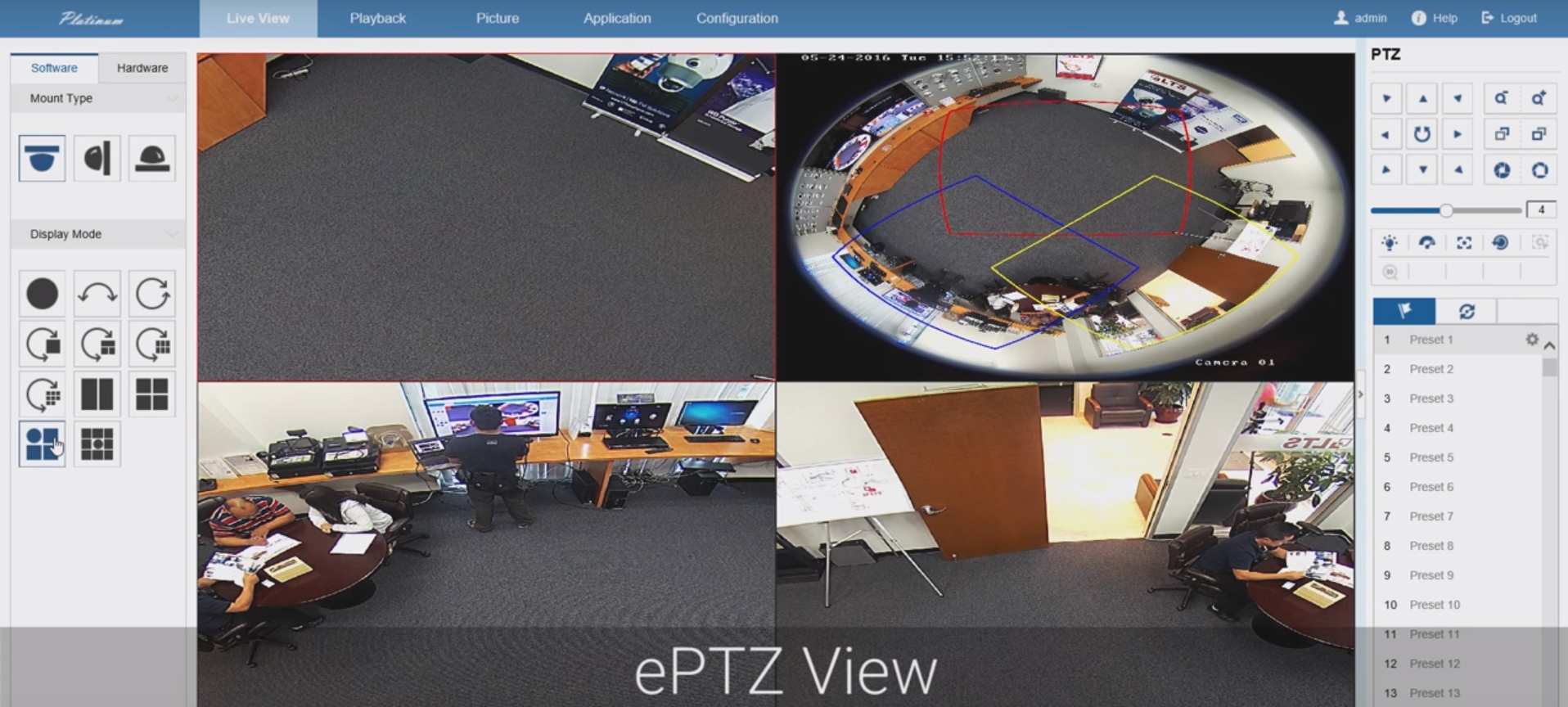 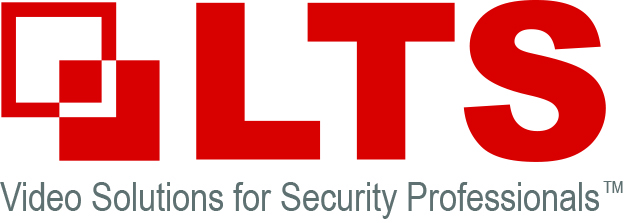 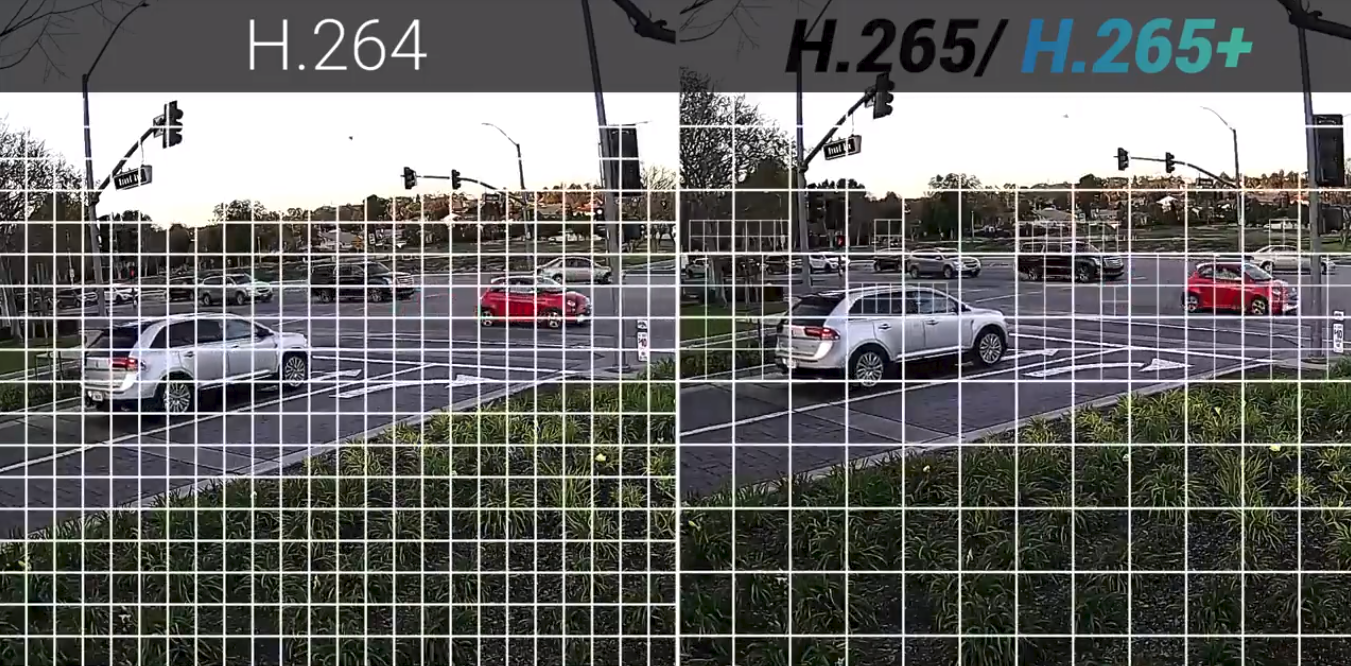 New Compression H.265+ : More Storage, Smoother Live View!
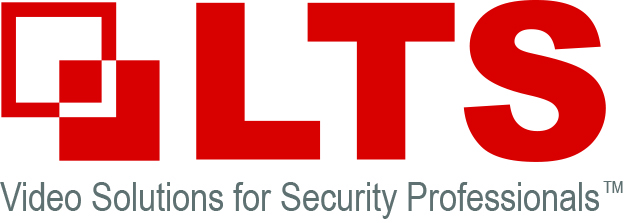 Starlight: Colored at Night!
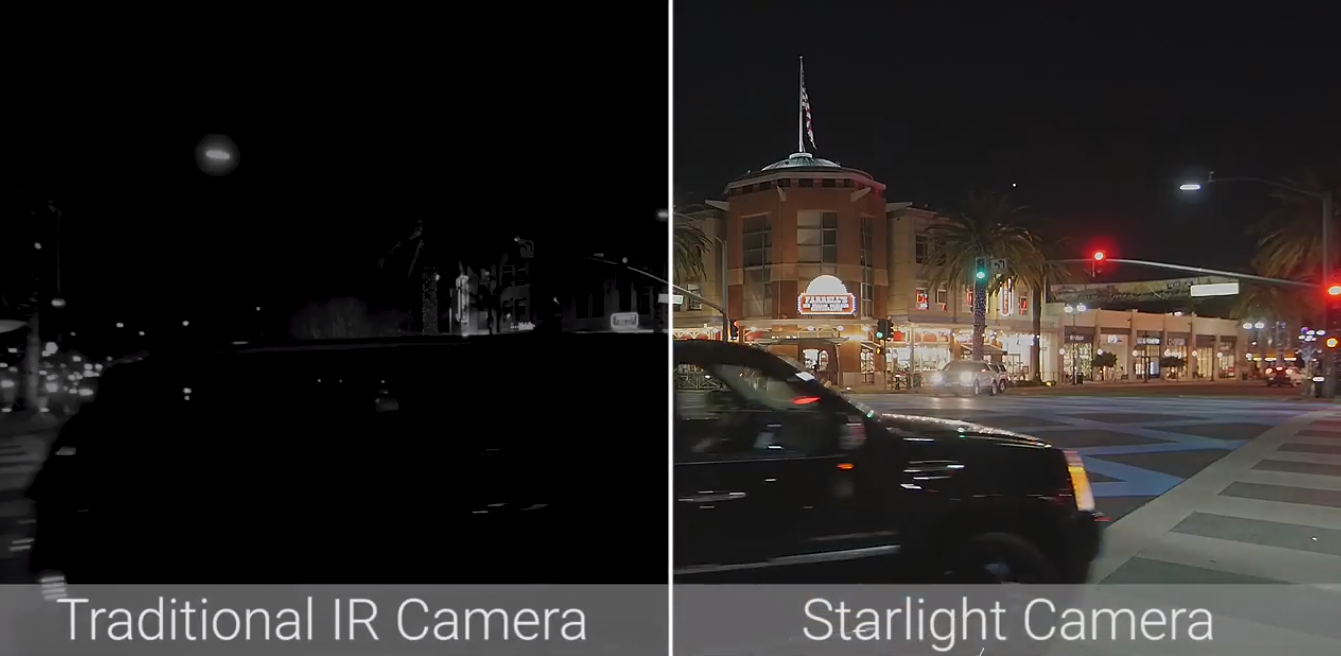 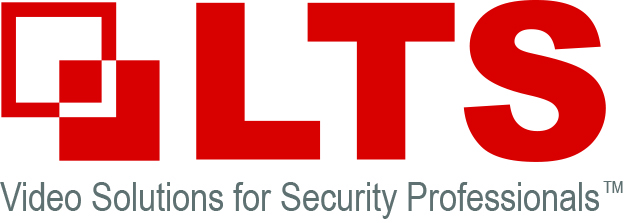 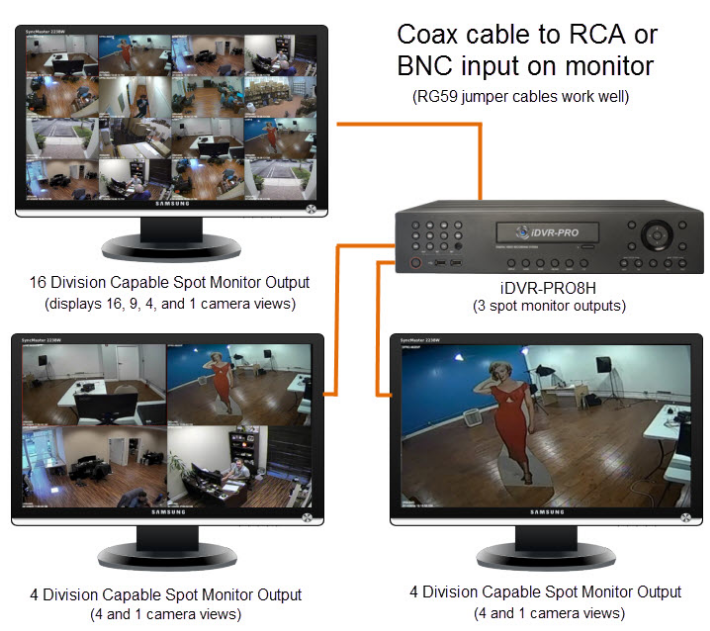 SPOT OUT MONITORS
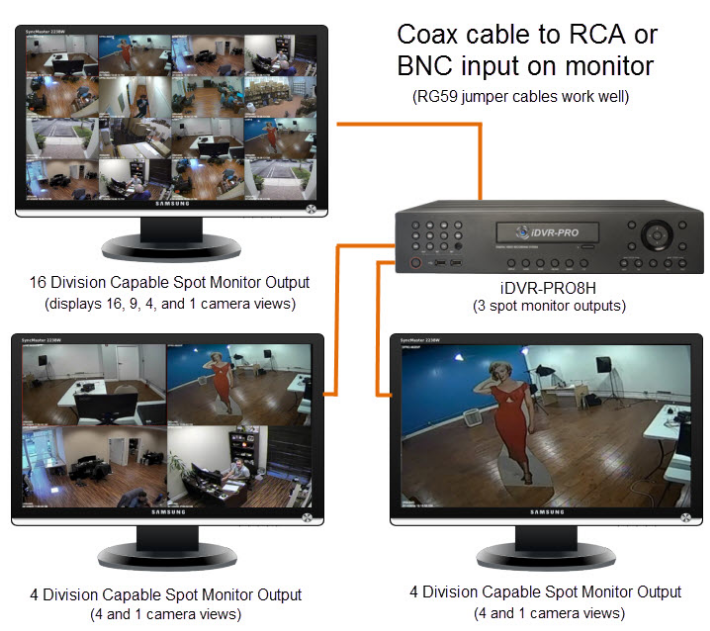 Main Monitor
Settings, Playback, Everything

Example Location: Server Room
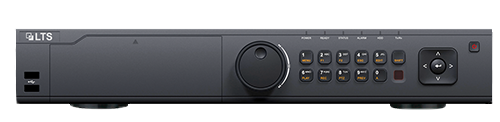 Spot Monitor (CVBS up to 480p)
Example Location: Front Door
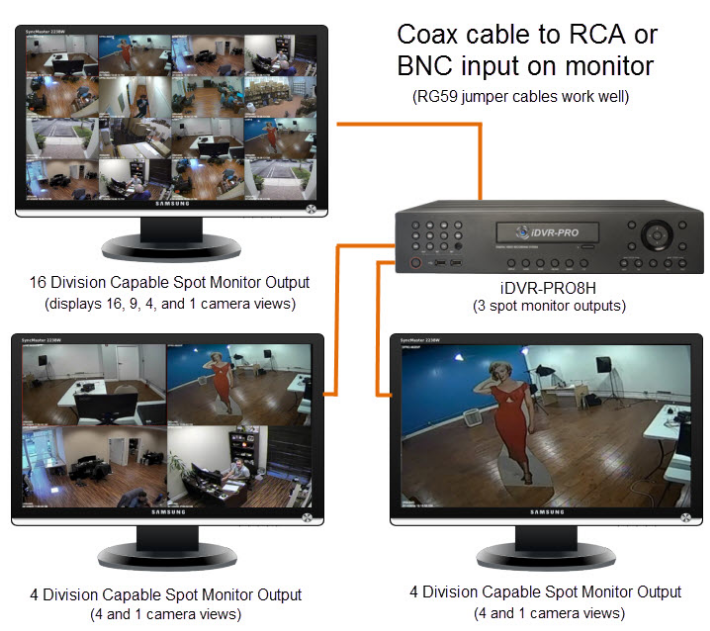 LTS Network Video Recorder
Spot Monitor (VGA up to 1080p)
Example Location: At Cashier’s
*Not all models support this function.
**Pictures of the monitors are from online.
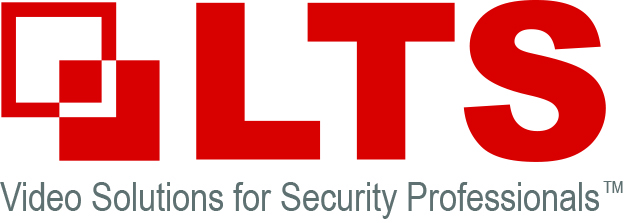 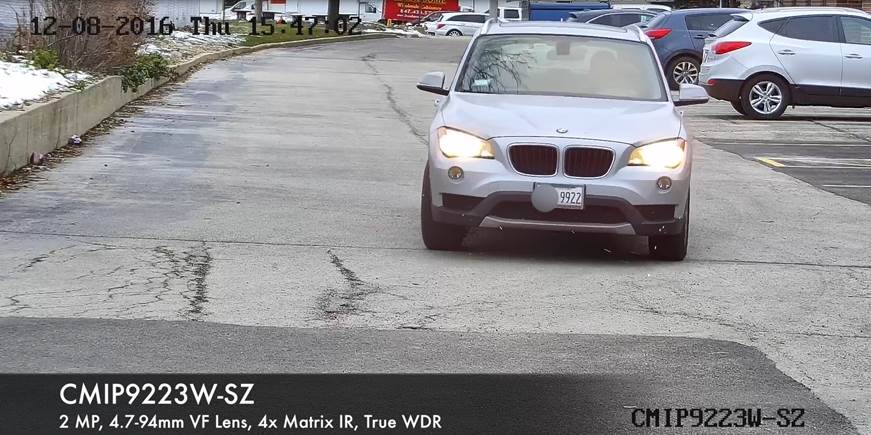 Want License Plates?
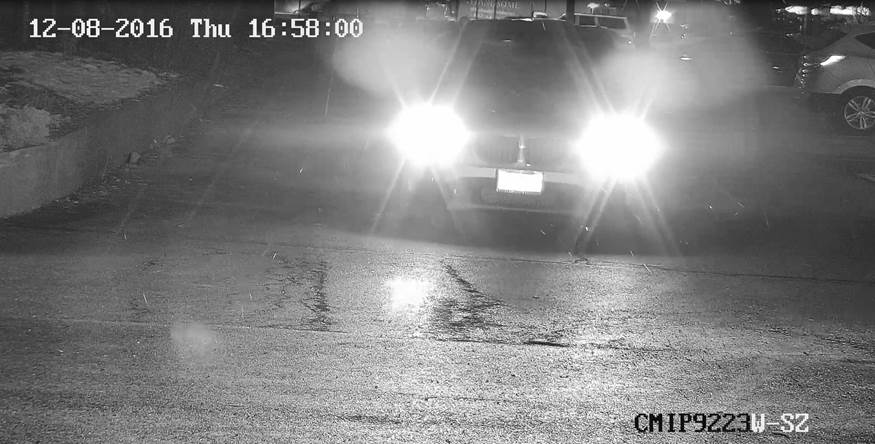 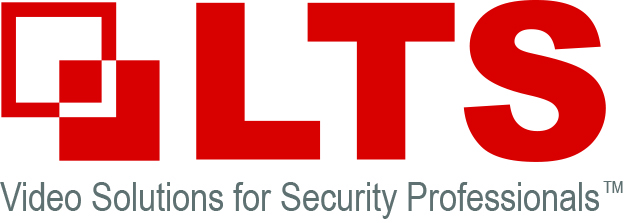 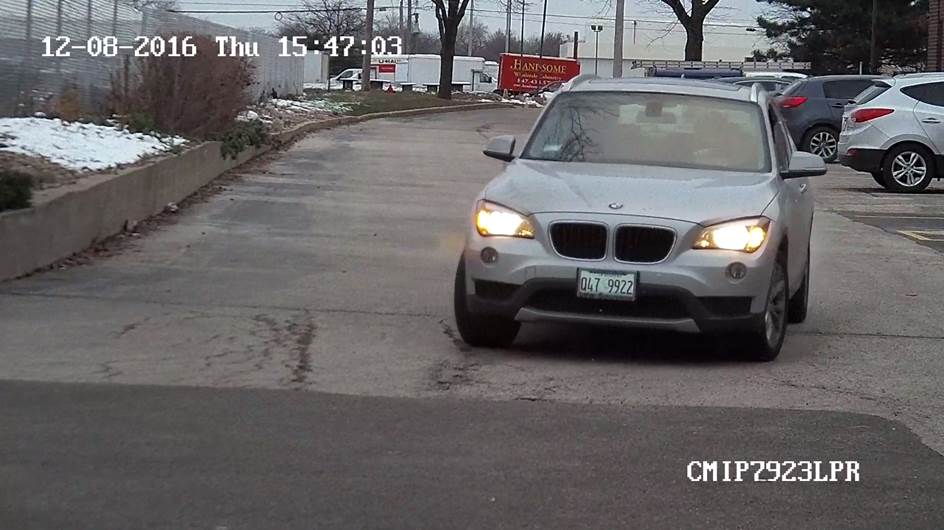 Get an LPR!
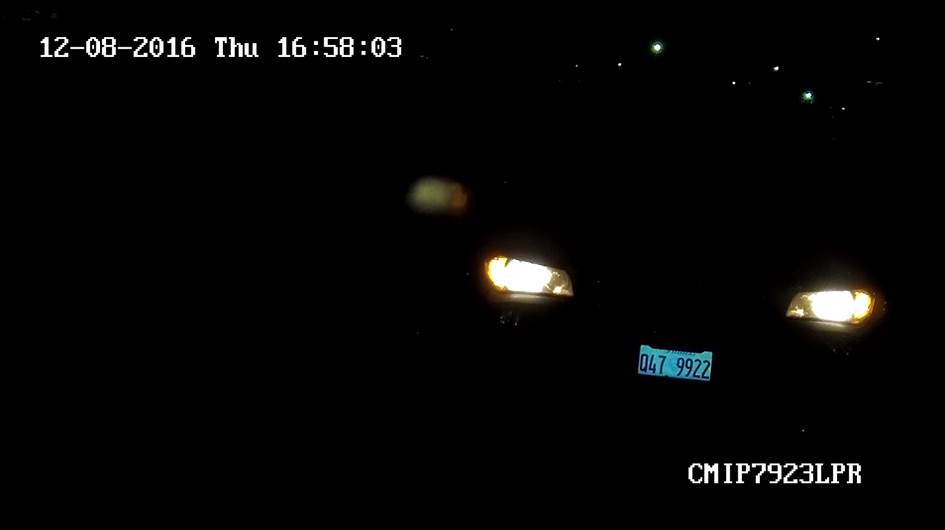 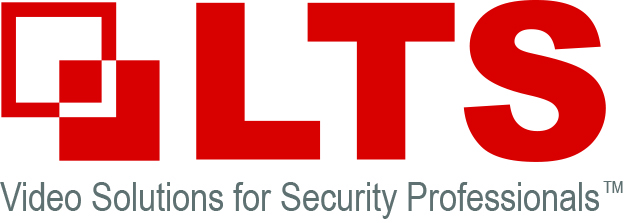 Wireless Set Up for Multiple Buildings
Transmitter 2
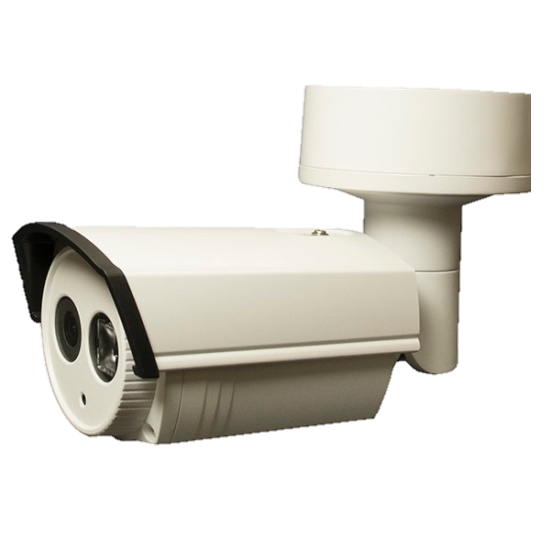 1000ft. away
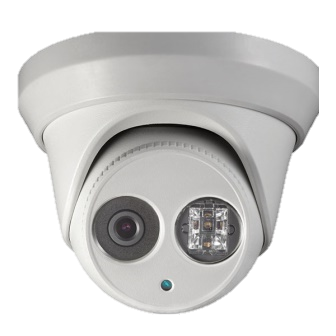 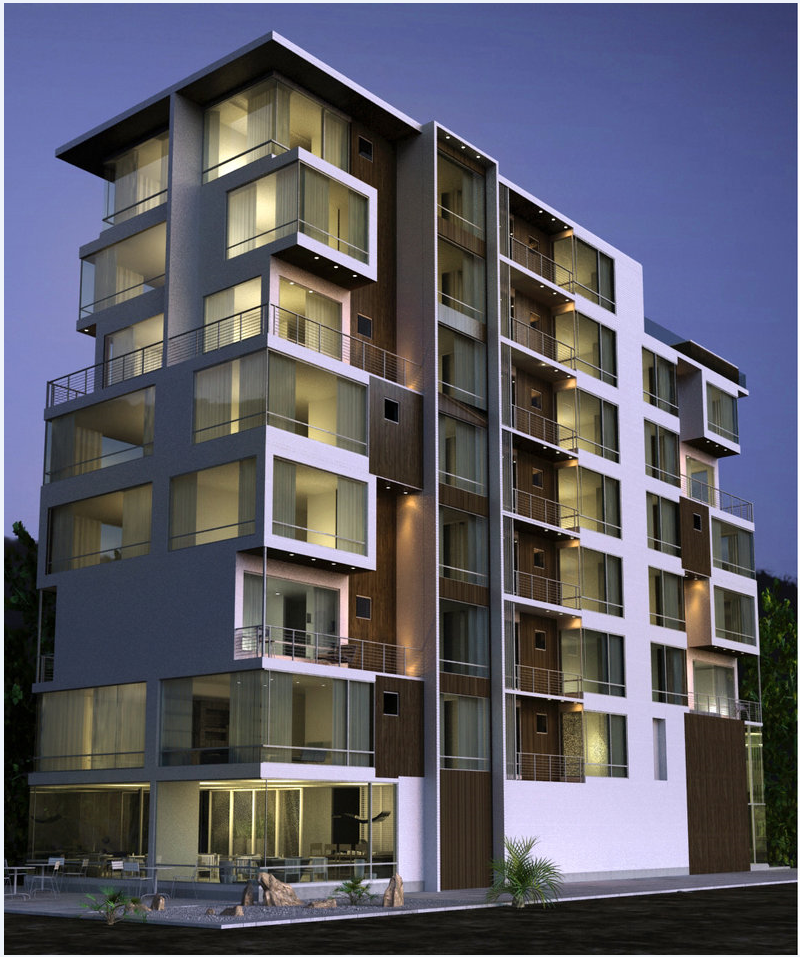 Transmitter 1
1000ft. away
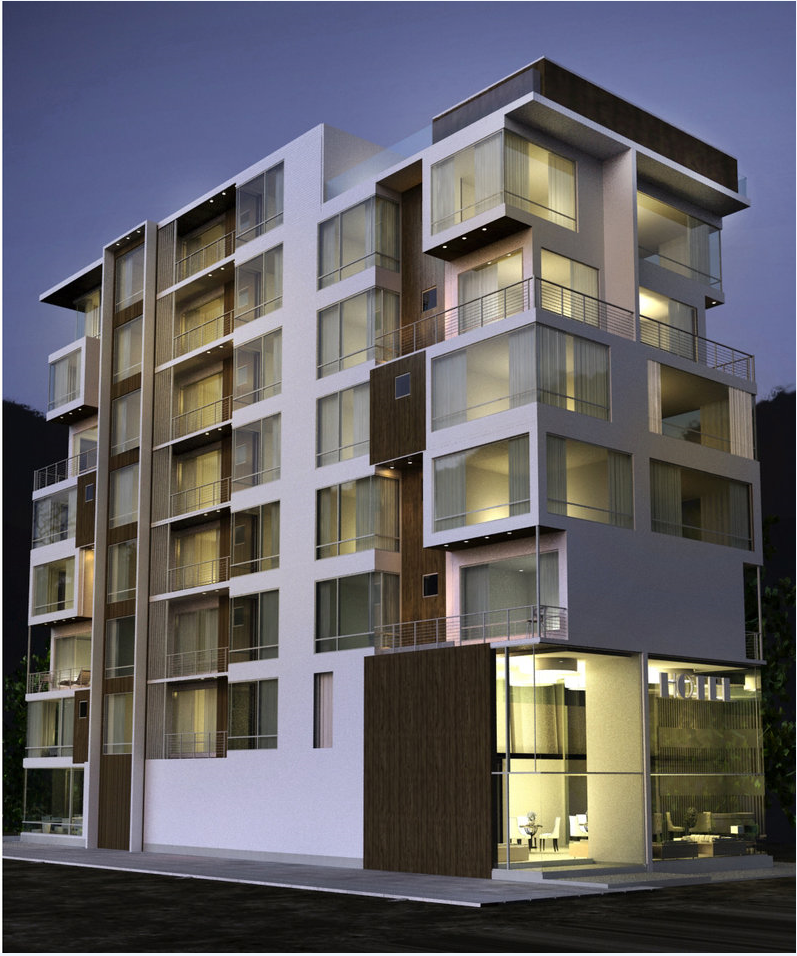 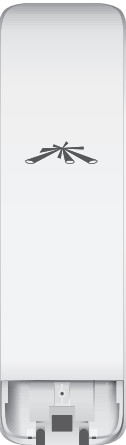 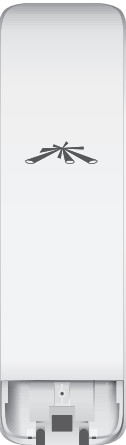 IP Camera
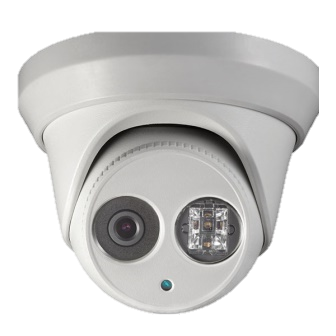 IP Camera
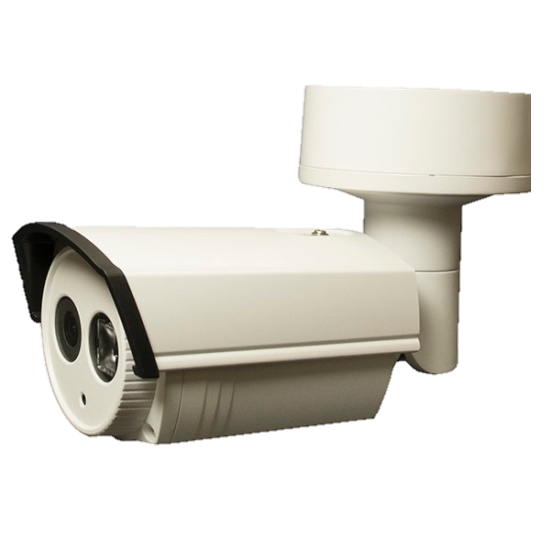 IP Camera
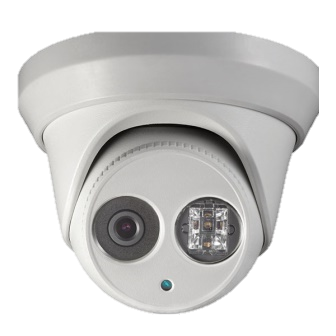 IP Camera
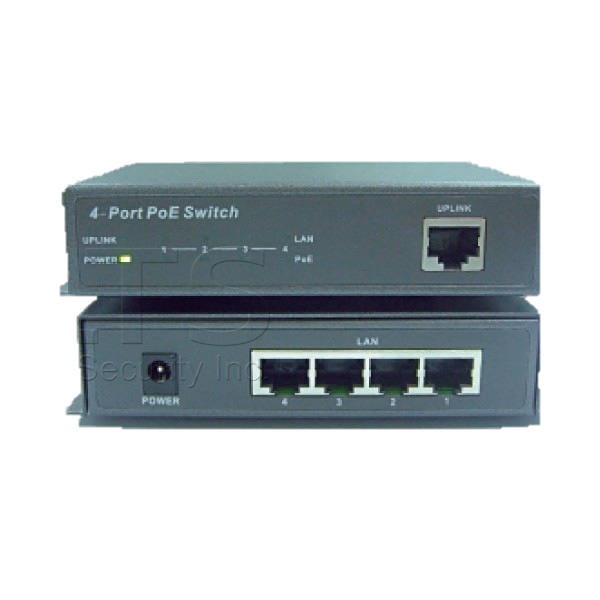 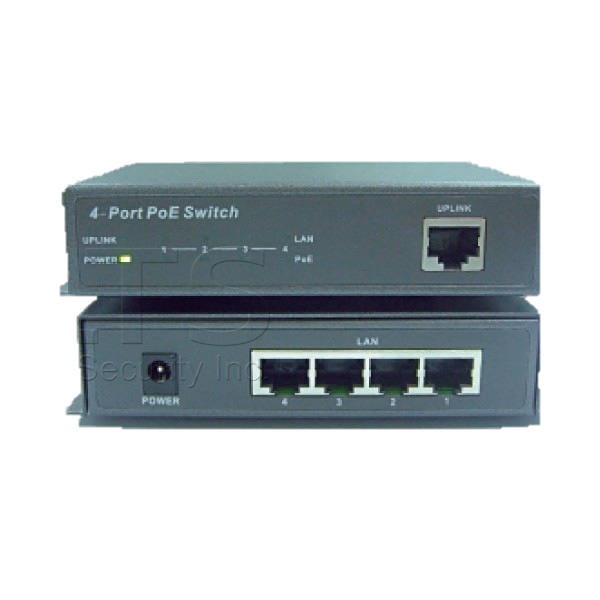 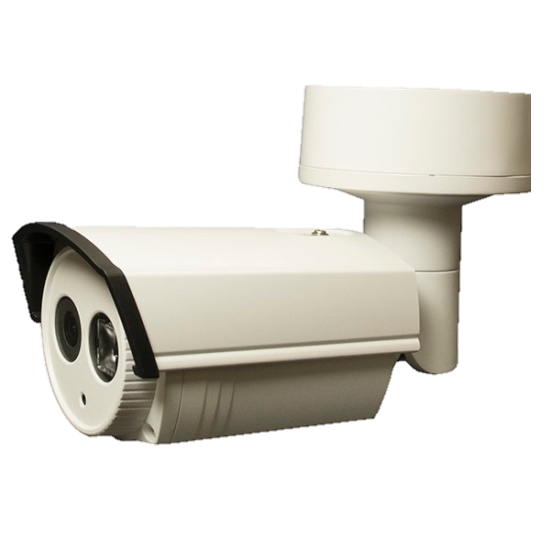 PoE Switch
PoE Switch
IP Camera
IP Camera
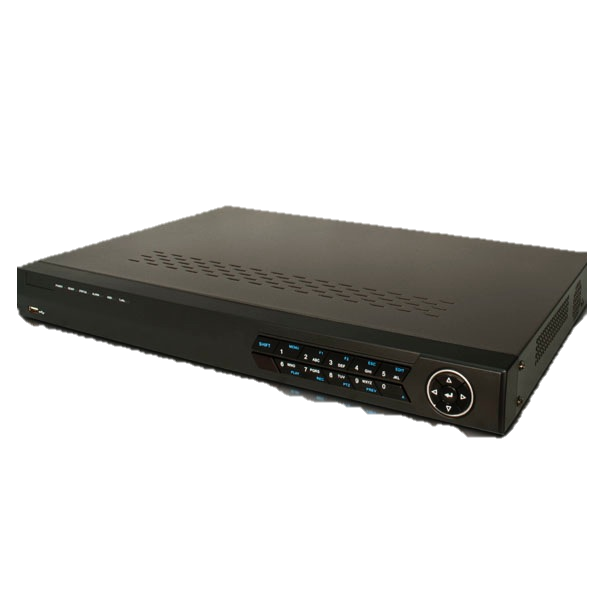 Central Hub
NVR
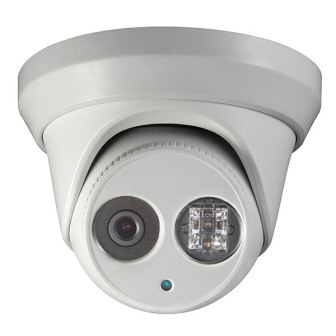 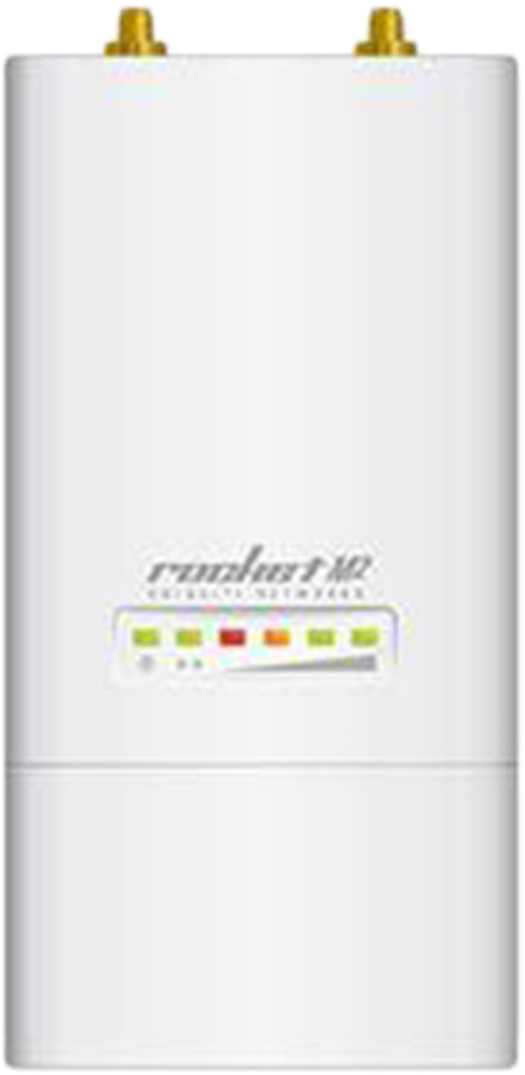 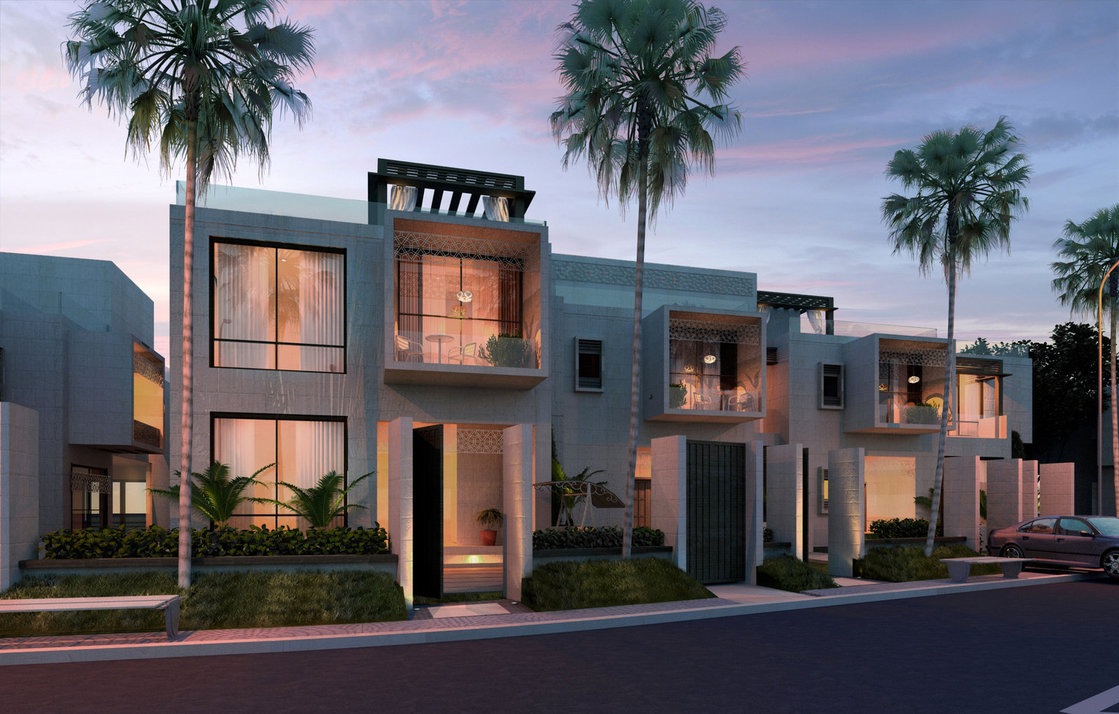 IP Camera
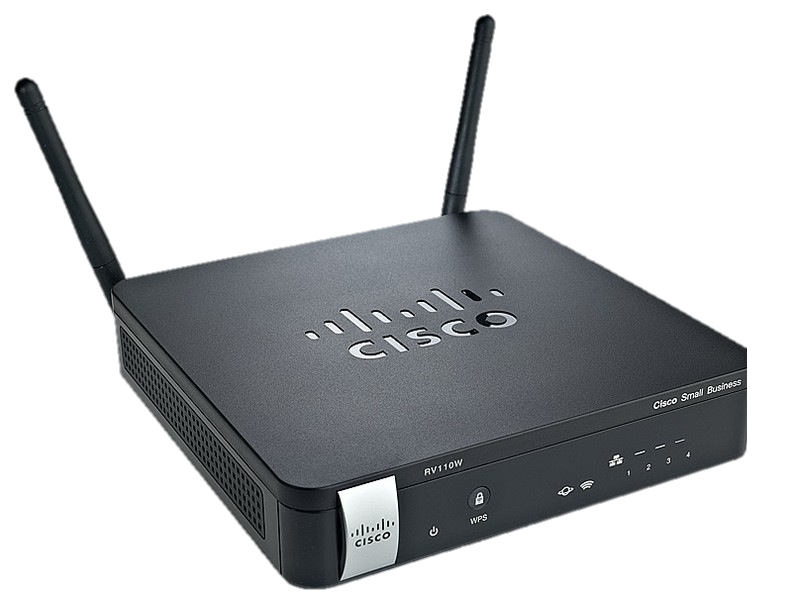 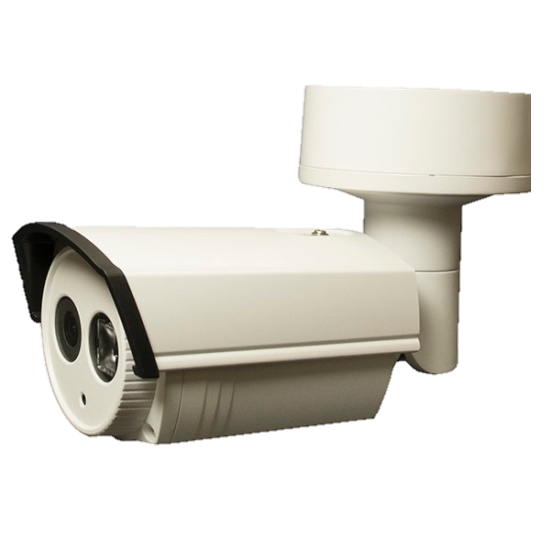 Omnidirectional 
Receiver
IP Camera
Router
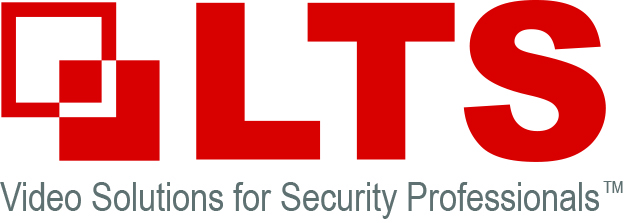 Integrating Cameras with Access Control
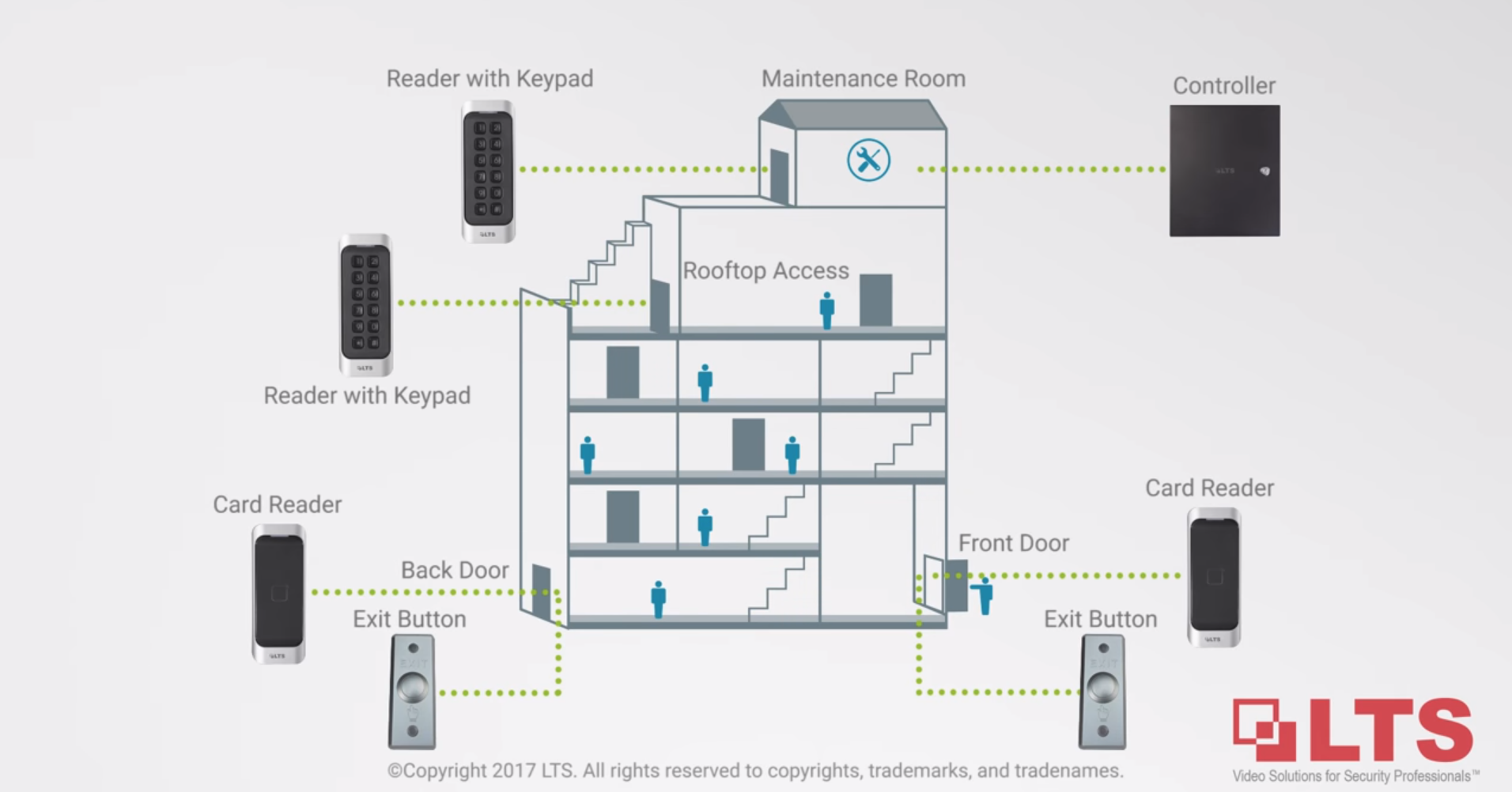 Integrating Cameras with Access Control 
                                                – Find Out What’s Going on in a Snap!
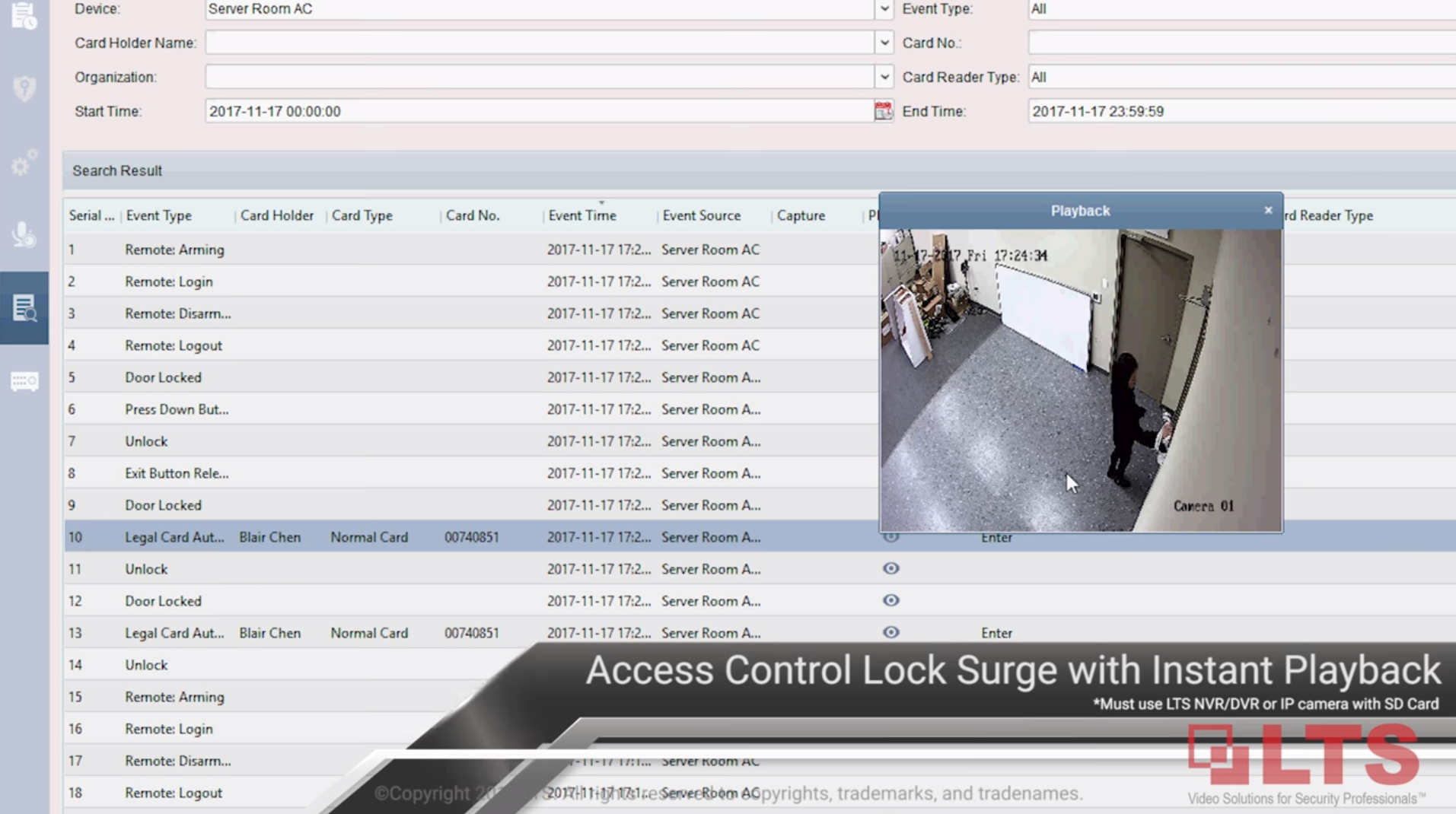 IP Popular Items
• CMIP7422N-28M





• CMIP1042-28





• CMIP8042-28
• CMIP3362W-28M





• CMIP7043W-MZ





• CMIP9863W-SZ
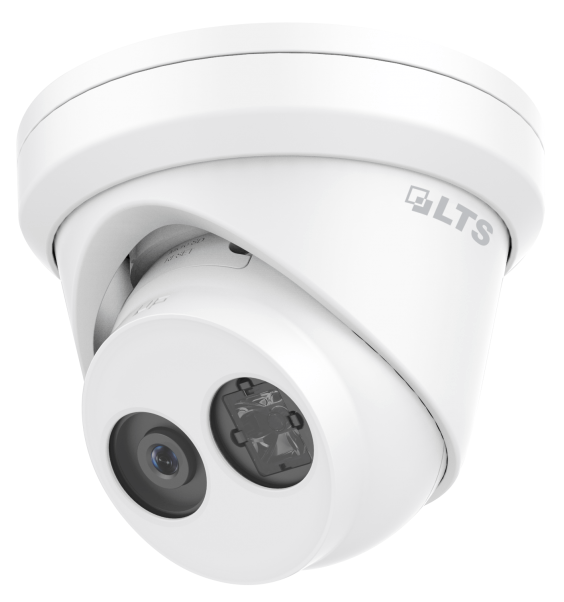 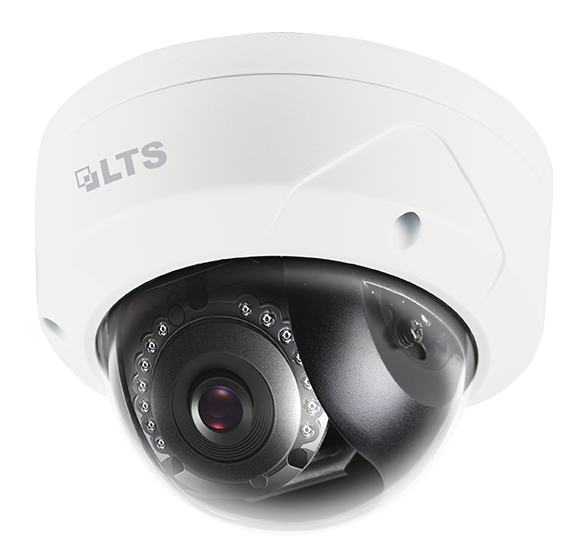 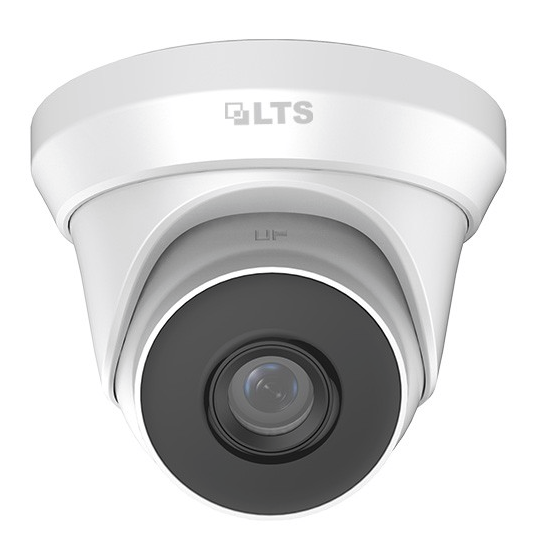 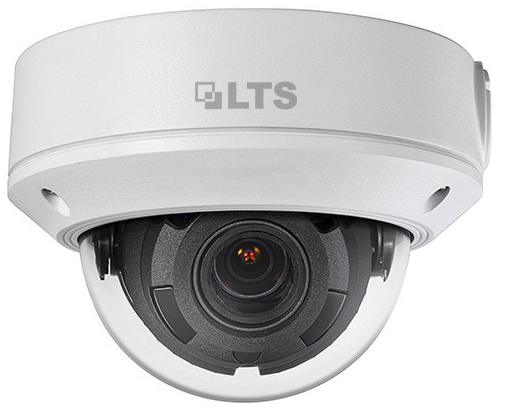 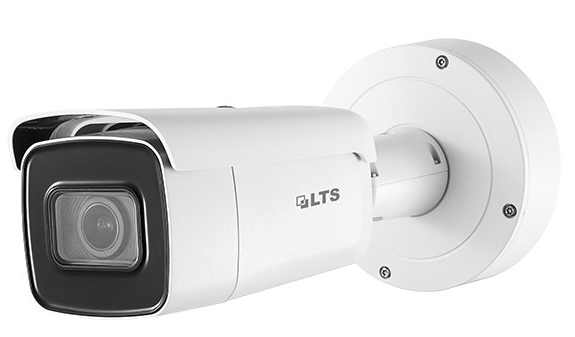 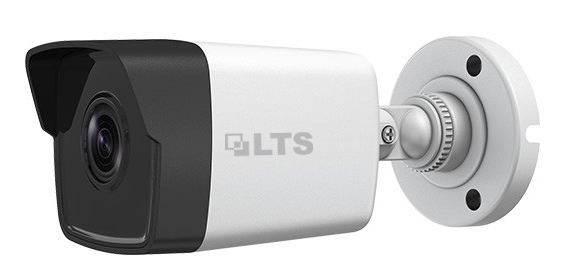 Best Seller: CMIP7422N-28M
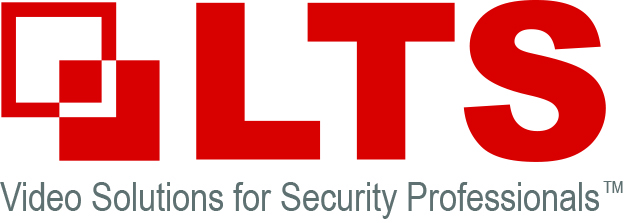 Price comparable to TVI, but a lot more advantages!
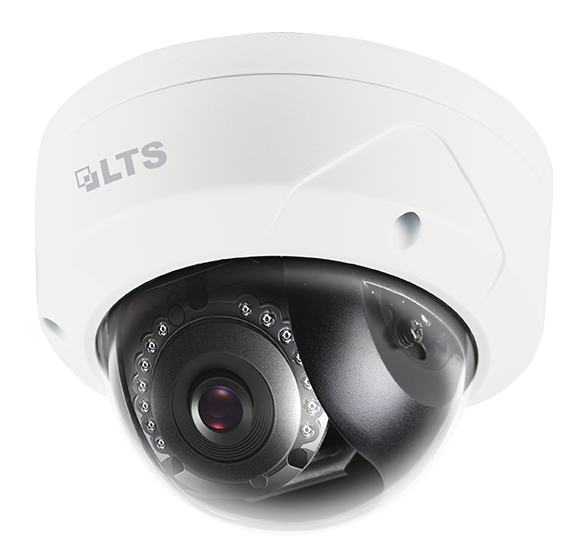 • Full 1080P 
• 12 IR up to 70ft 
• 2.8mm Fixed Lens 
• Special Design for Wide FoV 
• Support H.264 Zip+, H.264 
• Micro SD/SDHC/SDXC Card Slot up to 128GB • Video Content Analytics 
• DWDR 
• 3-Axis 
• IP67, IK10 Vandal-Proof 
• 3D DNR, BLC 
• DC 12V, PoE 
• UL Listed
Easier Installation – Just 1 Cable!
Can Standalone
Back Up Footage
Best Seller: CMIP1042-28
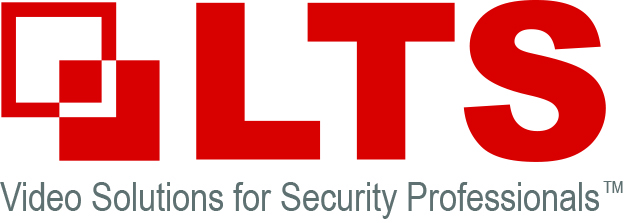 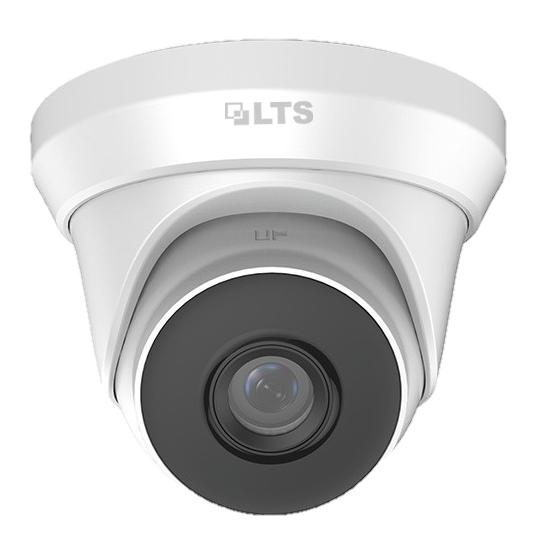 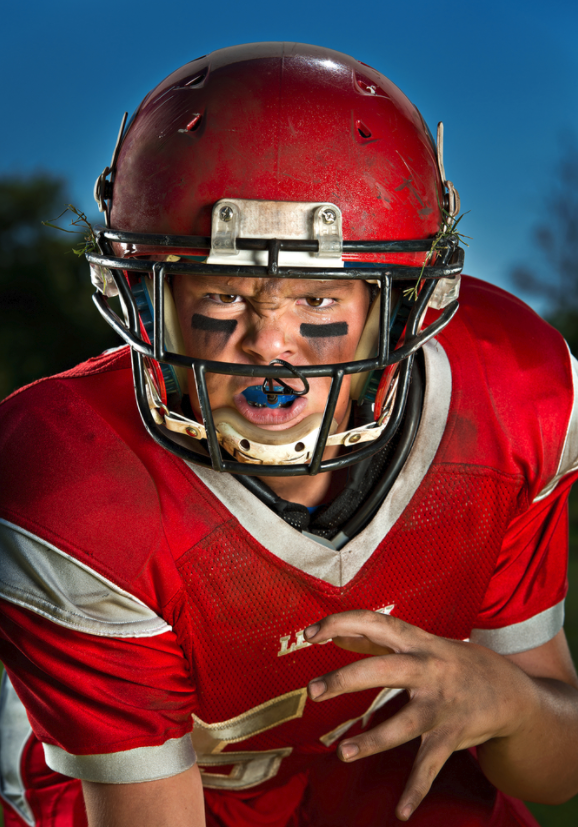 Eye black is a grease or strip applied under the eyes to reduce glare. It is often used by American football, baseball, and lacrosse players to mitigate the effects of bright sunlight or stadium floodlights.
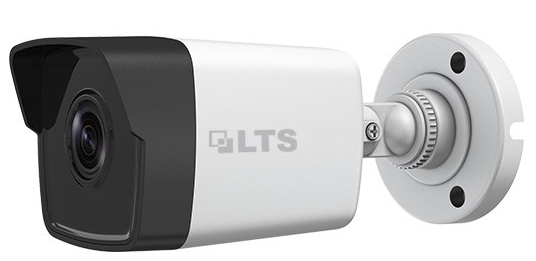 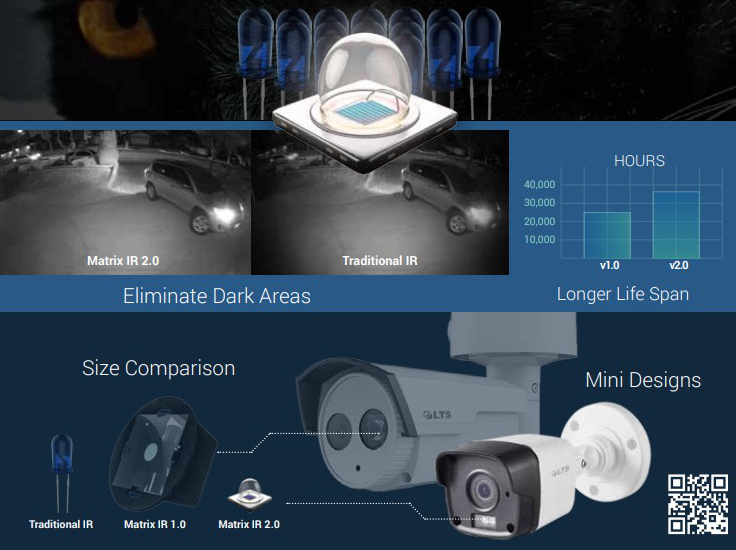 & CMIP8042-28
• 4MP High Res
• Matrix 2.0
• IR LED up to 100ft 
• IP67 
• DWDR 
• 3D DNR, BLC
• Advanced Compression H.265/ H.265+
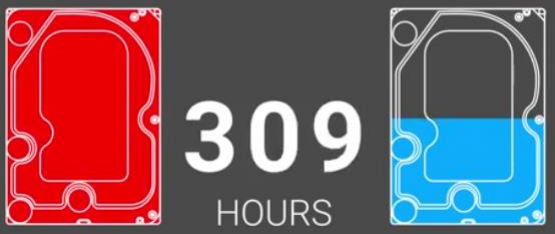 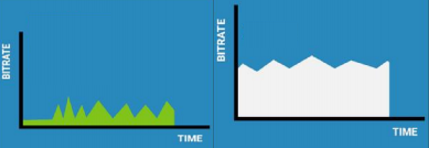 Best Seller: CMIP3362W-28M
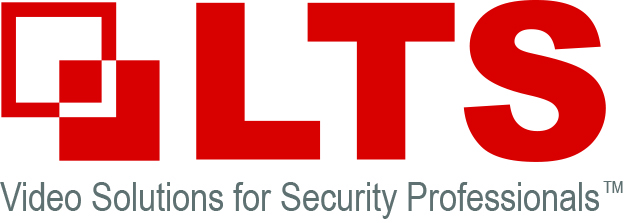 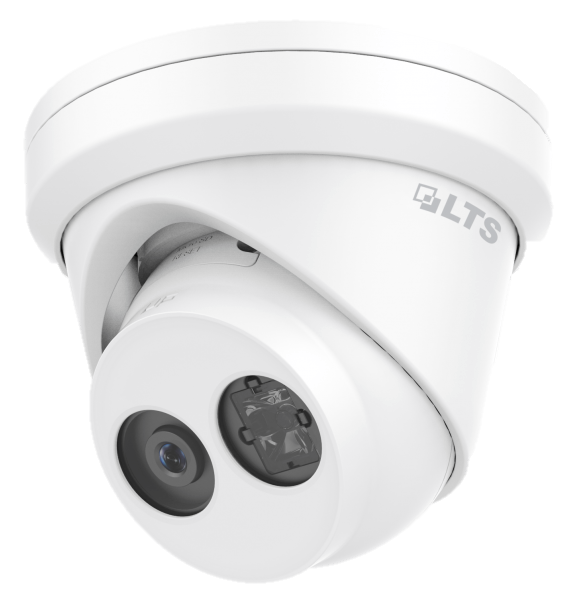 6MP High Resolution 
  at the Price of 4MP Market Price!!
New Improved EasyInstallation Housing

ALL METAL!
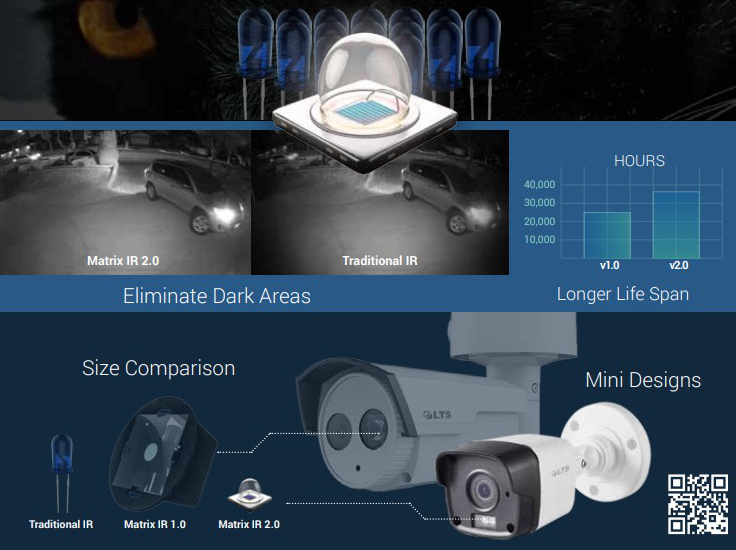 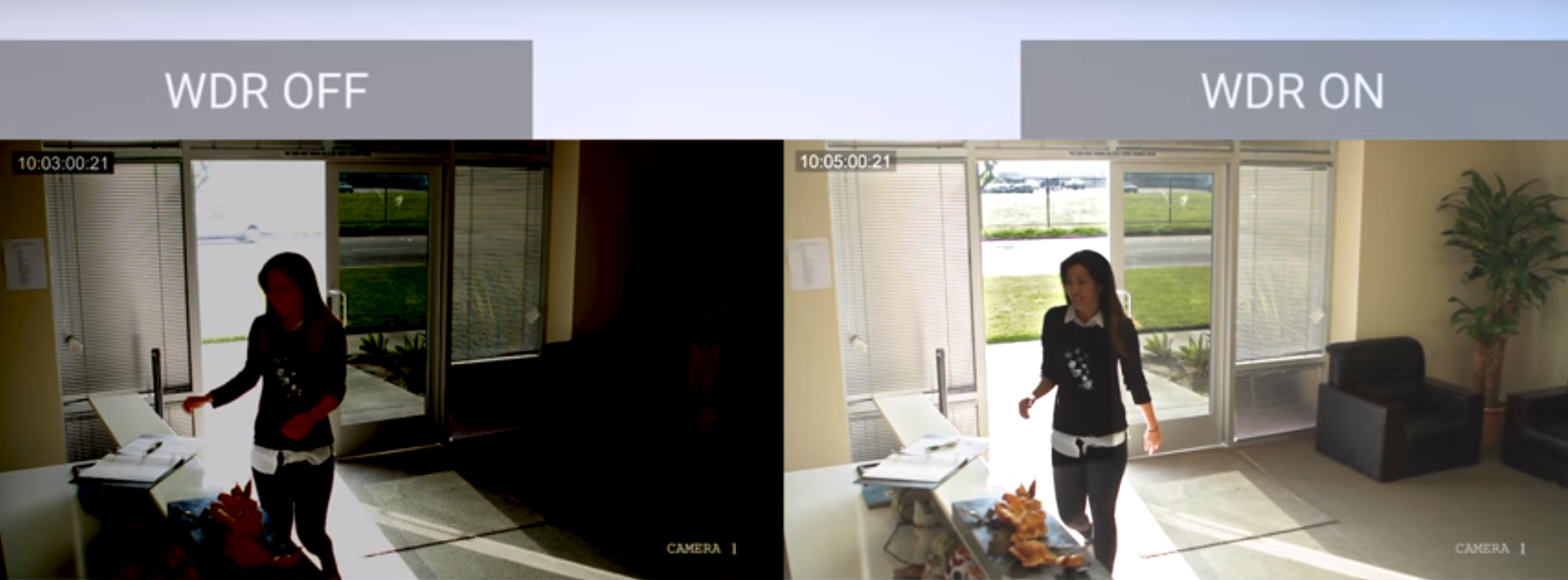 • 2.8mm Fixed Lens
• Matrix IR 2.0 LED up to 100ft 
• H.265 / H.265+ 
• Micro SD/SDHC/SDXC Card Slot up to 128GB 
• ANR (Automatic Network Replenishment)
• True WDR 120dB 
• Video Content Analytics 
• IP67 
• 3D DNR, BLC 
• DC 12V, PoE, UL Listed
Best Seller: CMIP7043W-MZ
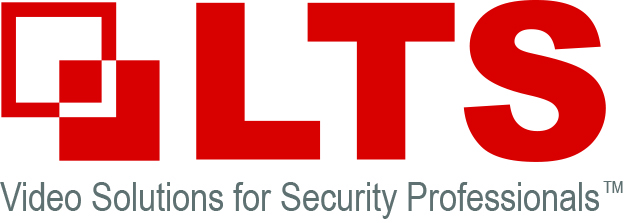 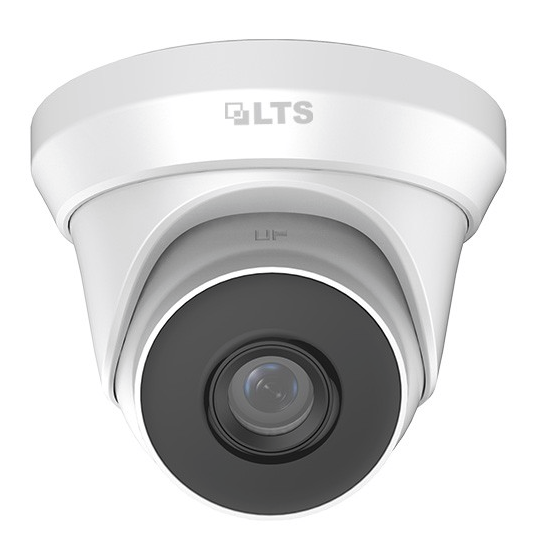 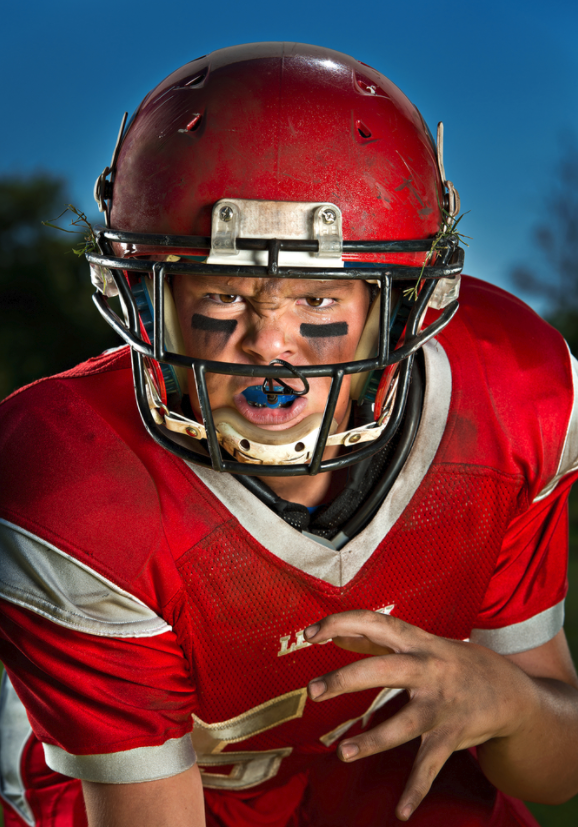 Eye black is a grease or strip applied under the eyes to reduce glare. It is often used by American football, baseball, and lacrosse players to mitigate the effects of bright sunlight or stadium floodlights.
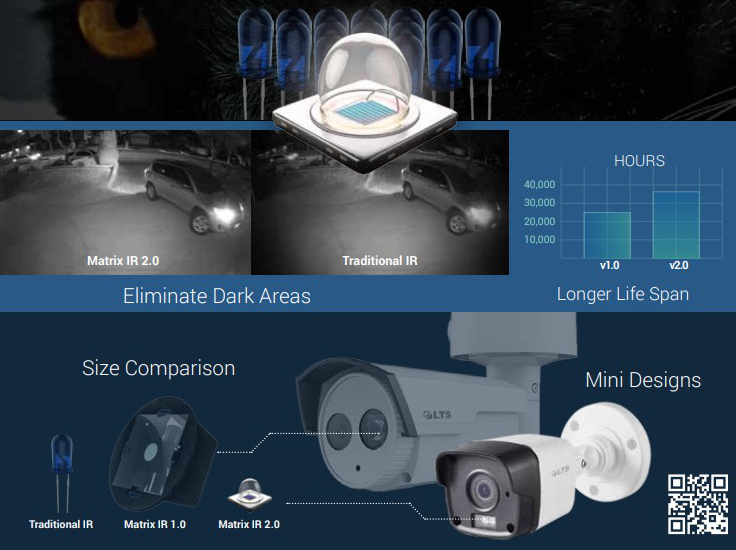 • Matrix 2.0
• Advanced Compression H.265/ H.265+ 
• IR LED up to 100ft 
• IP67 
• DWDR 
• 3D DNR, BLC
Best Seller: CMIP1042-28
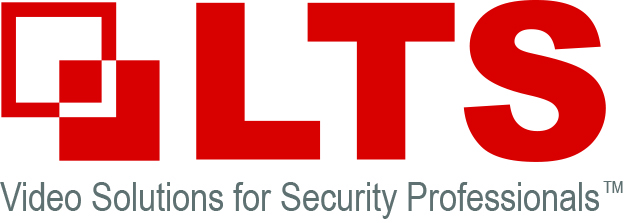 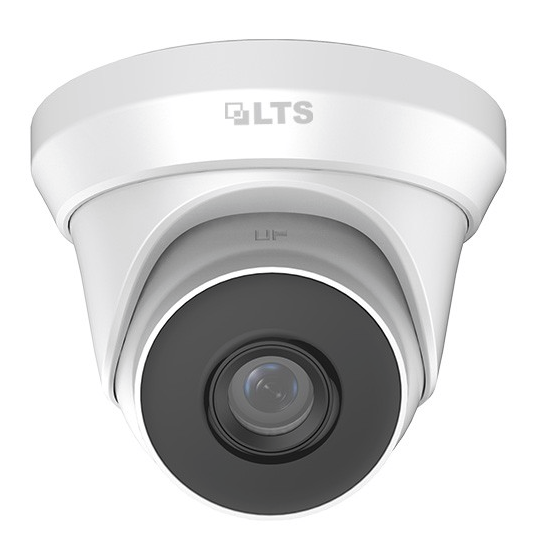 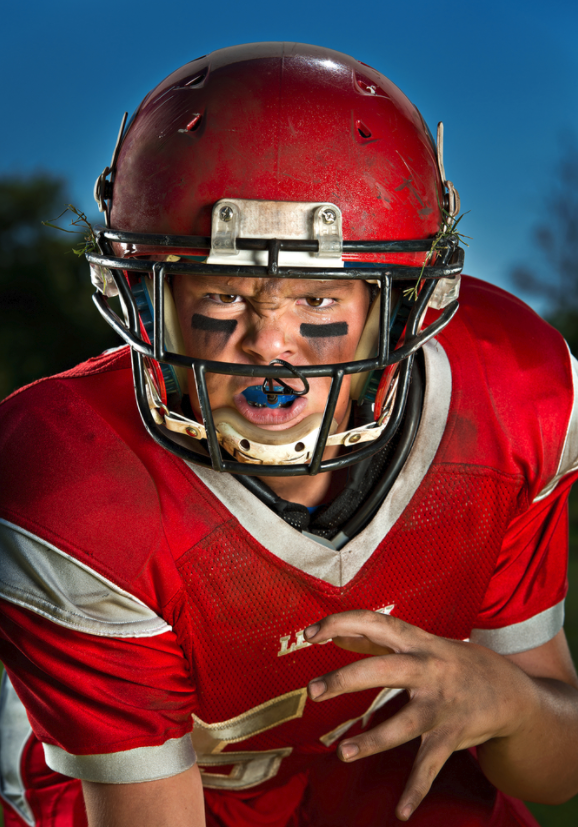 Eye black is a grease or strip applied under the eyes to reduce glare. It is often used by American football, baseball, and lacrosse players to mitigate the effects of bright sunlight or stadium floodlights.
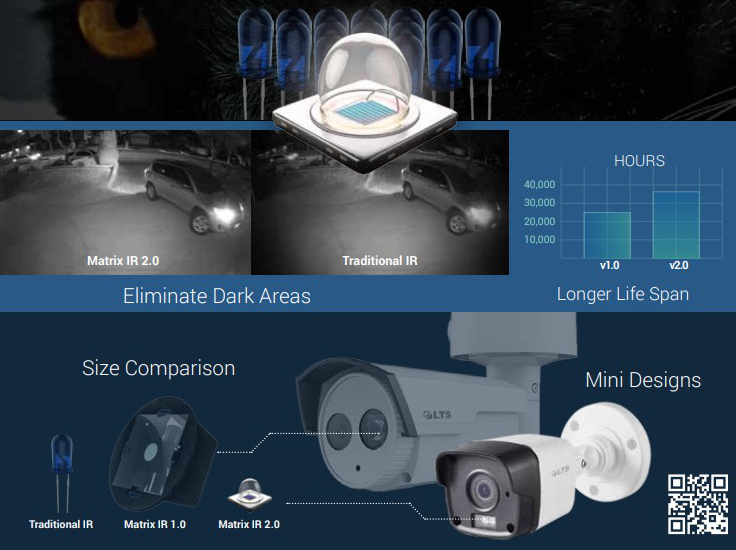 • Matrix 2.0
• Advanced Compression H.265/ H.265+ 
• IR LED up to 100ft 
• IP67 
• DWDR 
• 3D DNR, BLC